Бог любит Троицу
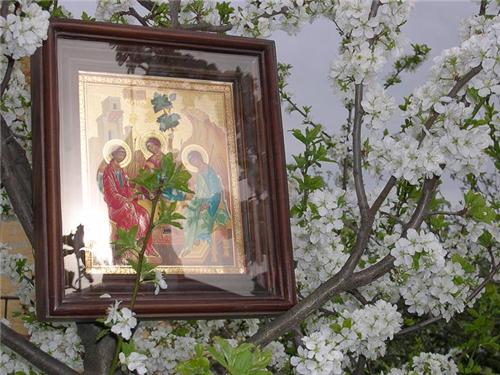 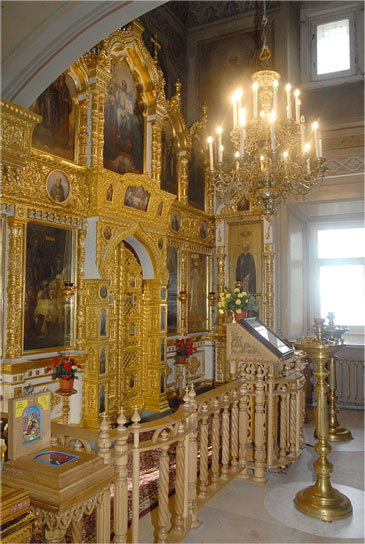 Внутреннее убранство Храма
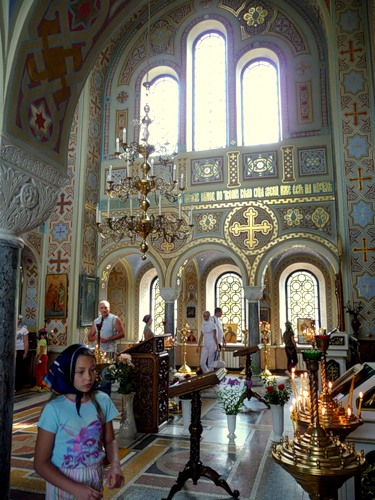 Икона – «окно» в Царствие Божие
Слово «икона» происходит от греческого «эйкон»  -«изображение», «образ».  
	Это изображение Иисуса Христа, Богоматери, святых, Сцен из Священного писания,  которым церковь приписывает священный  характер.
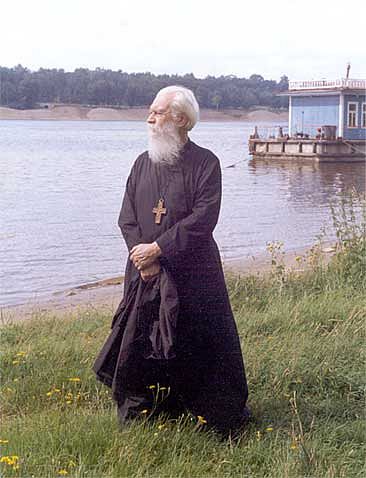 «Тот, кто видит в иконе  только доску и краски, тот почти ничего не видит.  Кто видит в иконе красоту, тот видит много,  
но ещё не всё.  Тот же, кто начинает постигать духовную её сущность,  тот подошёл к главному в ней.  Через иконы было нам дано явление той благодатной силы, которая некогда спасла Россию»
Отец Александр Киселёв
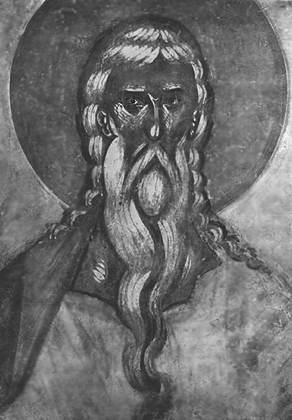 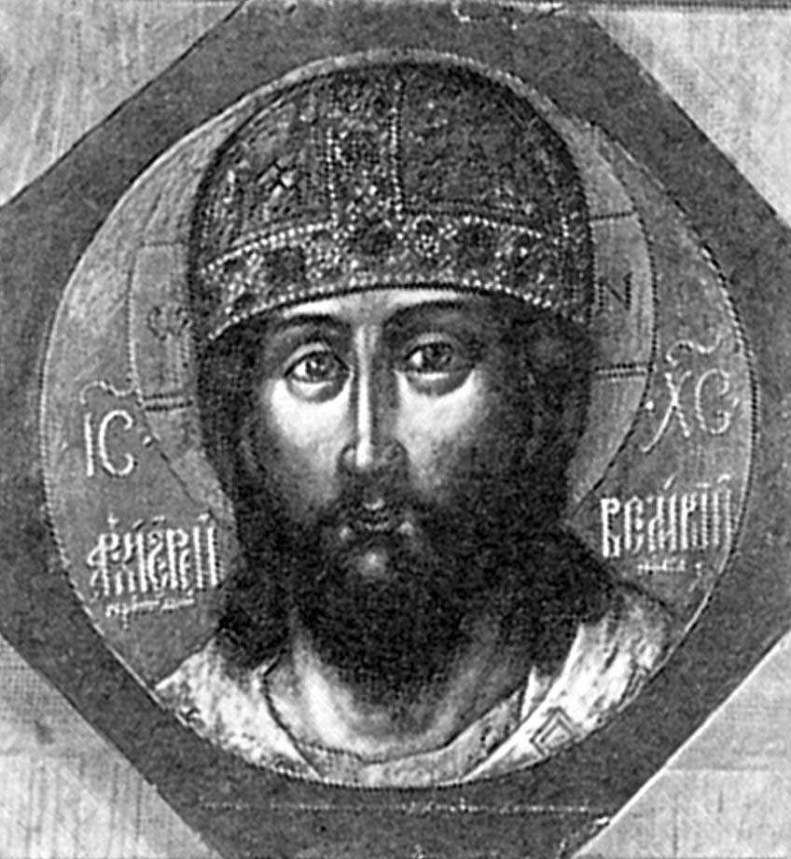 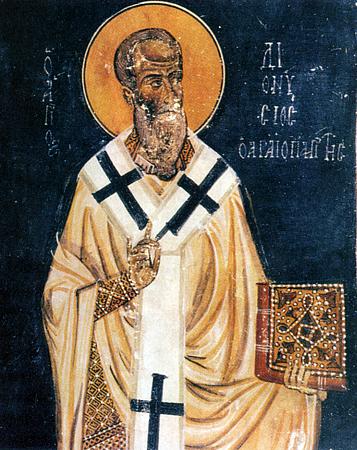 Дионисий
Феофан Грек
Симон Ушаков
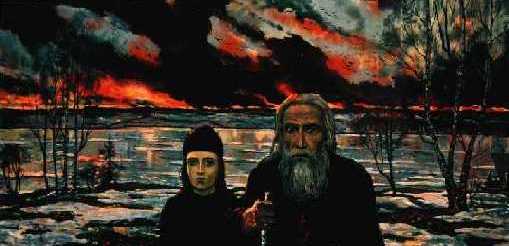 «Андрей Рублёв и Сергий Радонежский»  Худ. Илья Глазунов
Икона «Живоначальная Троица» Андрея Рублёва
Мы должны:
познакомиться с образом А.Рублёва и его иконой «ЖивоначальнаяТроица»;
знать, что такое икона; правило иконописного образа: лики, предметы, детали, линии, композиция, цвет должны нести большой духовный смысл;
 знать средства, которыми передаётся внешнее выражение сюжета: фигуры ангелов, престол с чашей, жезлы и троны, храм, дерево, гора, золотистый цвет и тёплый свет.
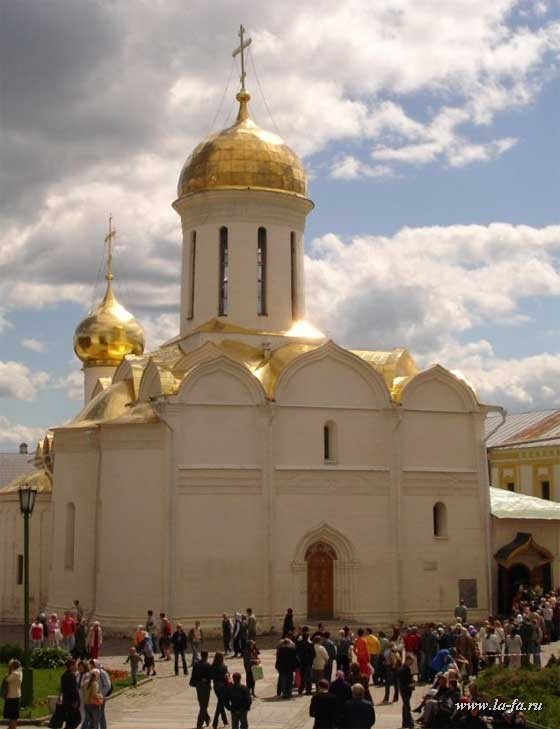 Троицкий собор 
Троице-Сергиева монастыря
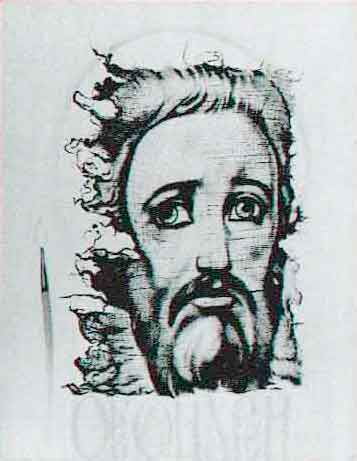 Портрет А.Рублёва. Художник О. Кандауров
Отари Кандауров - великий современный русский художник XX века
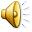 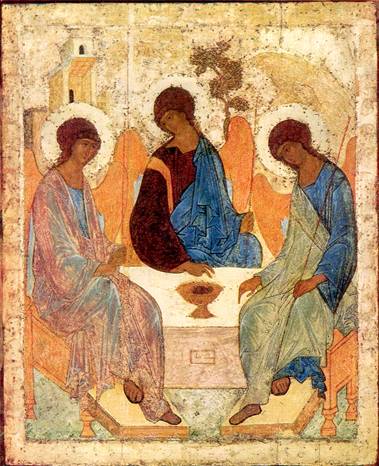 СЛОВАРЬ
ПРЕСТОЛ — символ божественной или светской власти. 
С одной стороны, престолом именуется священное место,
 трон, где восседает божество, например, престол Господень, с другой — трон монарха или духовного владыки.
ТРОН (греч. thronos — \"седалище, кресло, возвышение\") — 
символическое сиденье, возвышение, почетное место 
(сравн. алтарь).
ЖЕЗЛ — палка, трость, посох. С древнейших времен — символ
 достоинства высших представителей светской и церковной власти. 
Термин Ж. на Руси известен с 11 в. (Остромирово Евангелие). 
Ж. — неизменный атрибут царя, короля и вел. князя в миниатюрах Лицевого свода (16 в.): палка с Т-образным навершием. С посохом (Ж.) ходили Иван III и Иван IV, а также церк. иерархи.  Символика Ж. (посоха) связана, видимо, с образом пастыря, пасущего свое стадо (пастушеский посох).
ЛИК (церк.-слав. ликъ, ст.-слав. лице; родств. др.-прусск.
 laygnan — \"лицо, щека\") — лицо, изображение, вид, образ. 
Отсюда: облик, слик — сравнение, прили́к — приличие. 
Лик — икона (сравн. блик).
Яндекс.Словари›
Эталон
Домашнее задание
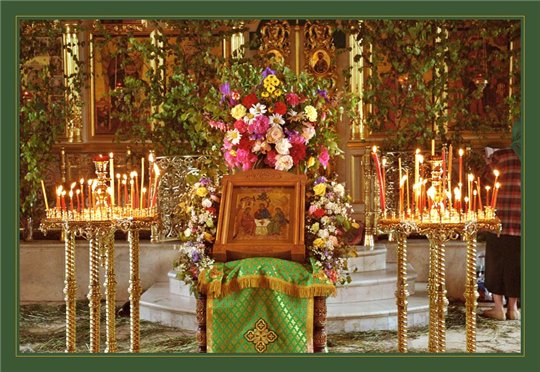 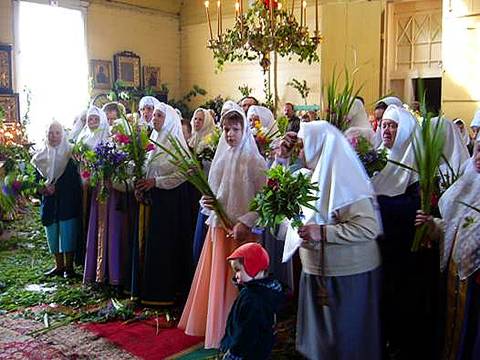 Летом отмечают православный  Праздник Святой Троицы. 
Узнайте у родителей, бабушек или дедушек, как отмечали его на Руси. 
А может быть, где-то Троицу отмечают и сейчас? С помощью Интернета попытайтесь найти информацию о том, празднуют ли в наши дни Троицу?
А. Рублёв канонизирован Русской православной церковью в 1988; церковь отмечает его память 4 (17) июля.
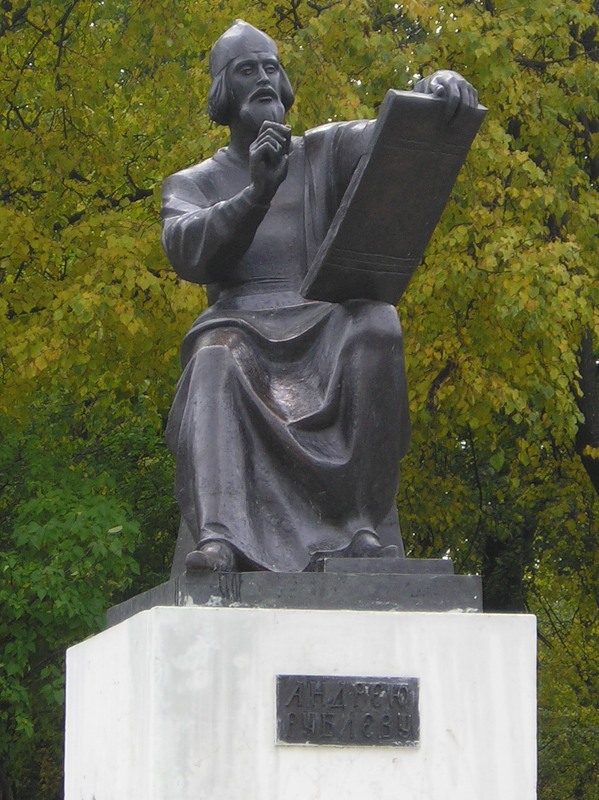 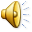